Module 3: Individual Peacekeeping Personnel
Lesson
3.9
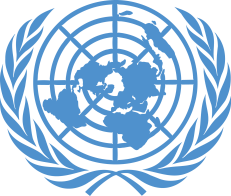 HIV/AIDS
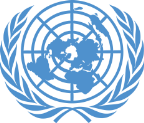 Relevance 

HIV education is important to:
Protect your health
Protect health of others
Protect legitimacy of mission
UN Core Pre-Deployment Training Materials 2017
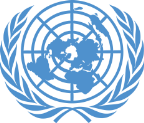 Learning Outcomes 

Learners will:
Explain HIV/AIDS and how it is transmitted
Explain how to prevent transmission of HIV
Explain what to do when exposed to HIV
Explain what to do if you have HIV
UN Core Pre-Deployment Training Materials 2017
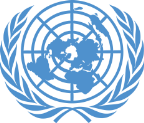 Lesson Overview
HIV/AIDS
HIV Transmission
Preventing Transmission of HIV
HIV Status
Dealing with Exposure to HIV
Living with HIV
UN Core Pre-Deployment Training Materials 2017
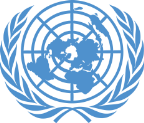 Learning Activity
3.9.1
Knowing about HIV/AIDS
Instructions:
What is HIV? What is AIDS?
How is HIV Transmitted?
How do I prevent HIV transmission?

Time: 15 minutes
Brainstorm: 5-7 minutes
Group discussion: 5-7 minutes
UN Core Pre-Deployment Training Materials 2017
[Speaker Notes: CPTM 3.10.3]
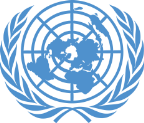 1. HIV/AIDS
What Is HIV?
H = Human
I = Immunodeficiency
V = Virus

HIV = a virus that causes the weakening of the human defence system against diseases
1
UN Core Pre-Deployment Training Materials 2017
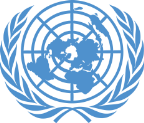 What Is AIDS?
2
UN Core Pre-Deployment Training Materials 2017
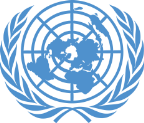 2. HIV Transmission
How Is HIV Transmitted?
Sexual contact with an infected person’s semen or vaginal fluids
Contact with HIV-infected blood
Transmission from an HIV-infected mother to her child
3
UN Core Pre-Deployment Training Materials 2017
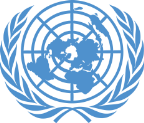 How Is HIV Not Transmitted?
Not transmitted by casual (non-sexual) interaction, e.g. shaking hands, touching and hugging, or eating food prepared by someone with HIV
There are no documented cases of HIV transmission through saliva
4
UN Core Pre-Deployment Training Materials 2017
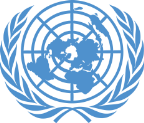 3. Preventing HIV Transmission
How Do I Prevent HIV Transmission?
5
UN Core Pre-Deployment Training Materials 2017
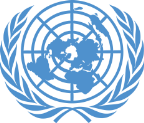 4. HIV Status
How Do I Know If I Have HIV?
Confidential voluntary testing is available in all peacekeeping operations
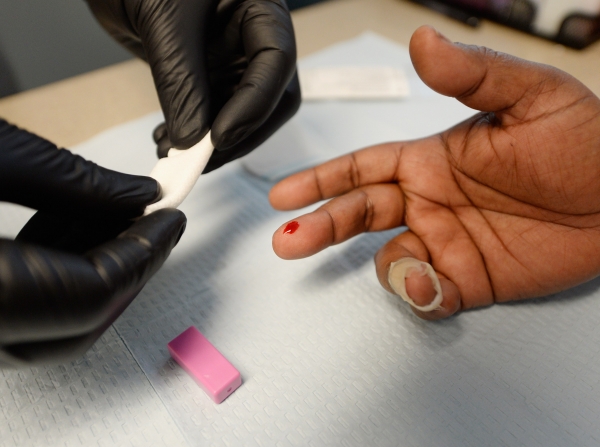 6
UN Core Pre-Deployment Training Materials 2017
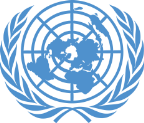 5. Dealing With Exposure To HIV
What Do I Do If I Am Exposed To HIV?
Post Exposure Prophylaxis (PEP) treatment
Not a preventative treatment – emergency only!
Initiate as soon as possible after exposure
May not be effective over 72 hours
If exposed, IMMEDIATELY seek medical assistance
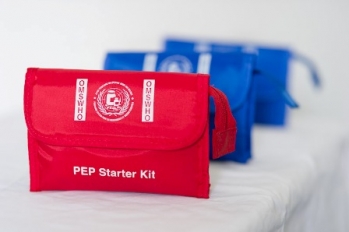 7
UN Core Pre-Deployment Training Materials 2017
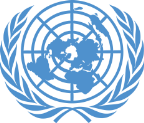 6. Living With HIV
What Do I Do If I Am HIV(+)?
Anyone can become infected with the virus!
Seek the advice of a healthcare professional
Early detection and treatment are key to staying healthy
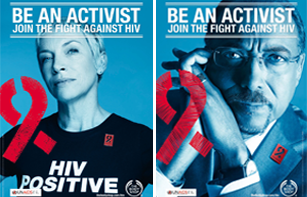 8
UN Core Pre-Deployment Training Materials 2017
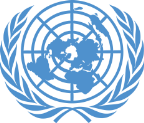 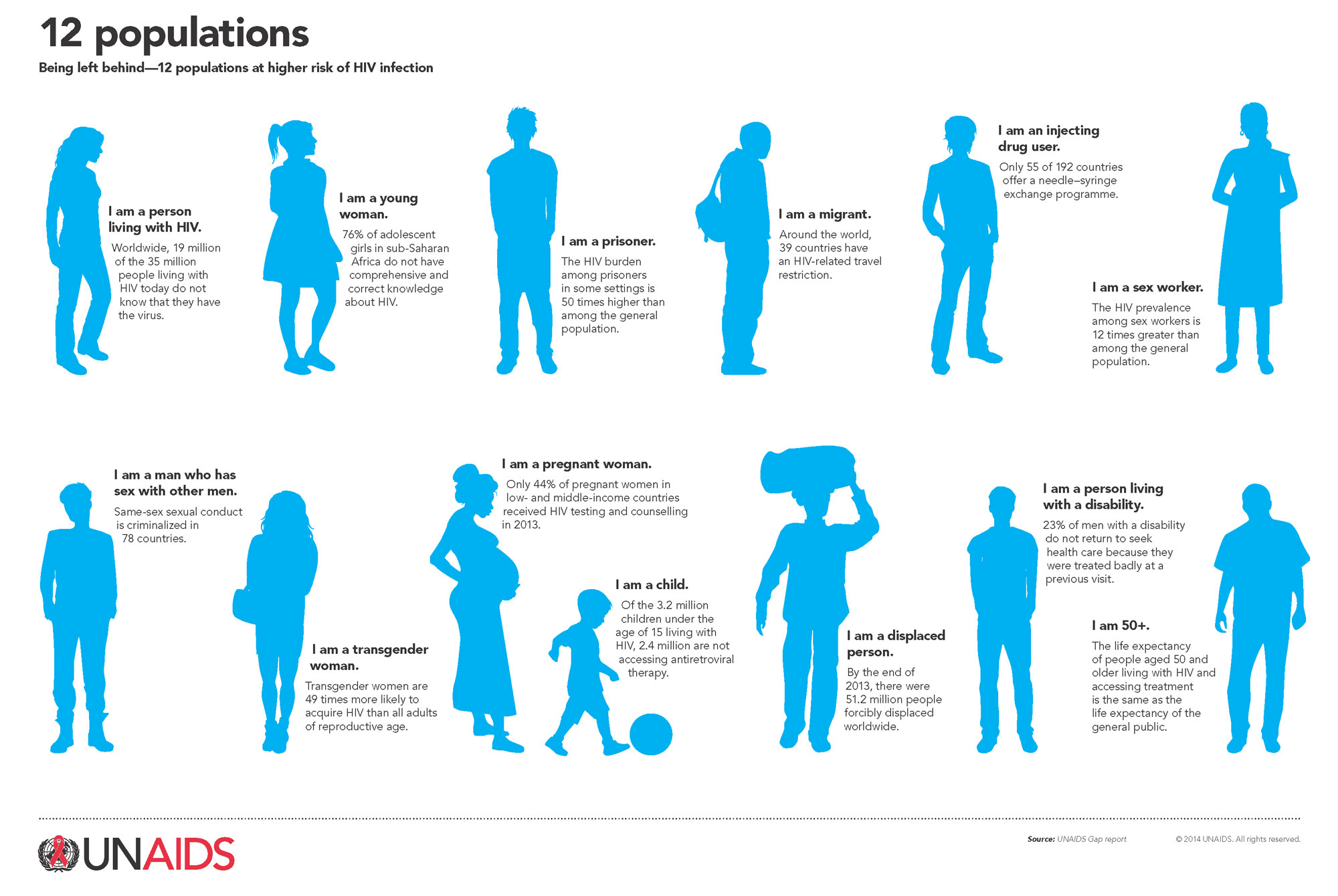 9
UN Core Pre-Deployment Training Materials 2017
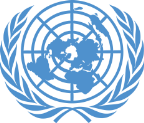 Summary of Key Messages

HIV/AIDS transmission – sexual contact, blood exposure, mother to child
You can prevent transmission of HIV
Post Exposure Prophylaxis (PEP) is available when exposed to HIV
Know your HIV status – get tested, seek medical advice, get treatment
UN Core Pre-Deployment Training Materials 2017
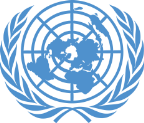 Questions
UN Core Pre-Deployment Training Materials 2017
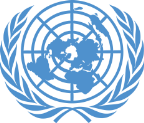 Learning Activity

Learning Evaluation
UN Core Pre-Deployment Training Materials 2017